Welcome to Mrs Warren’s Virtual Classroom
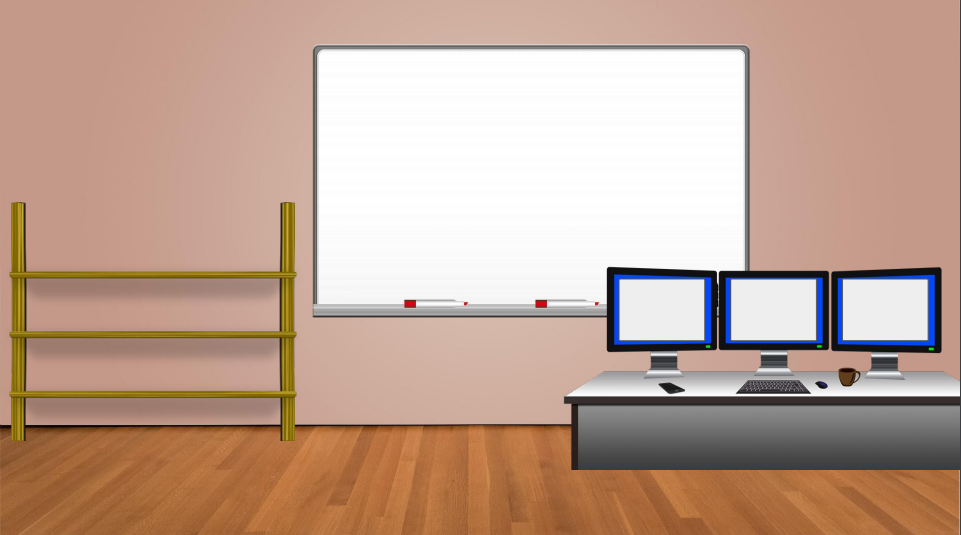 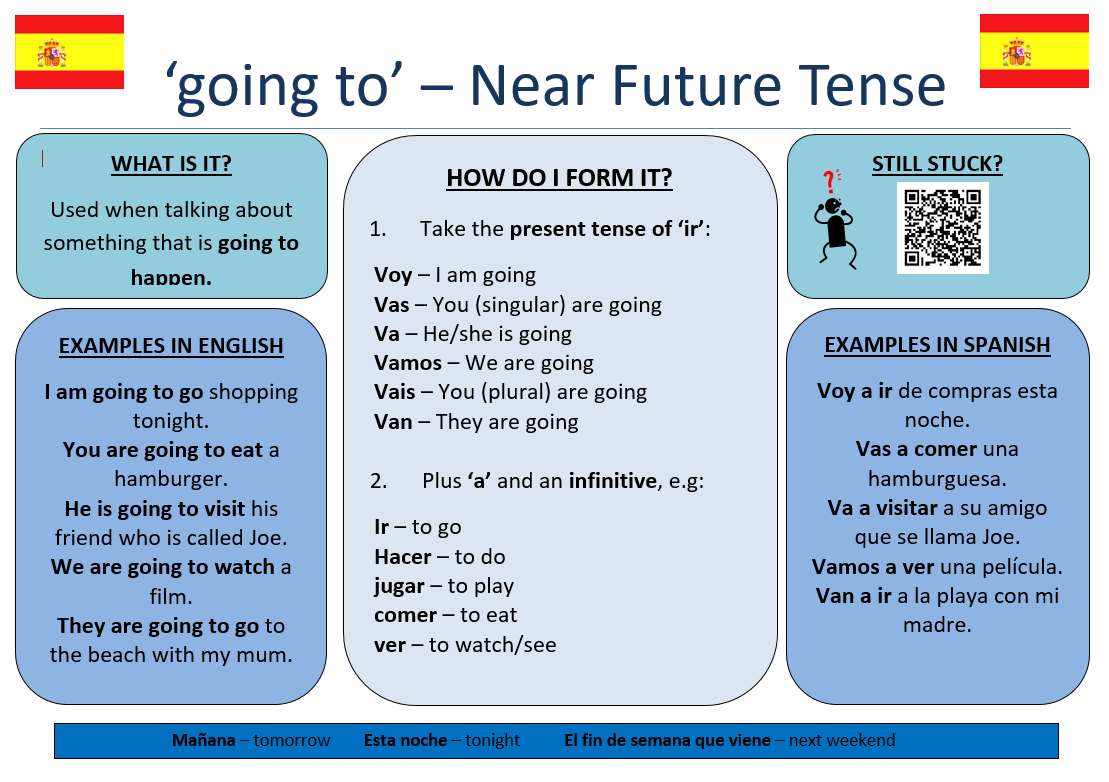 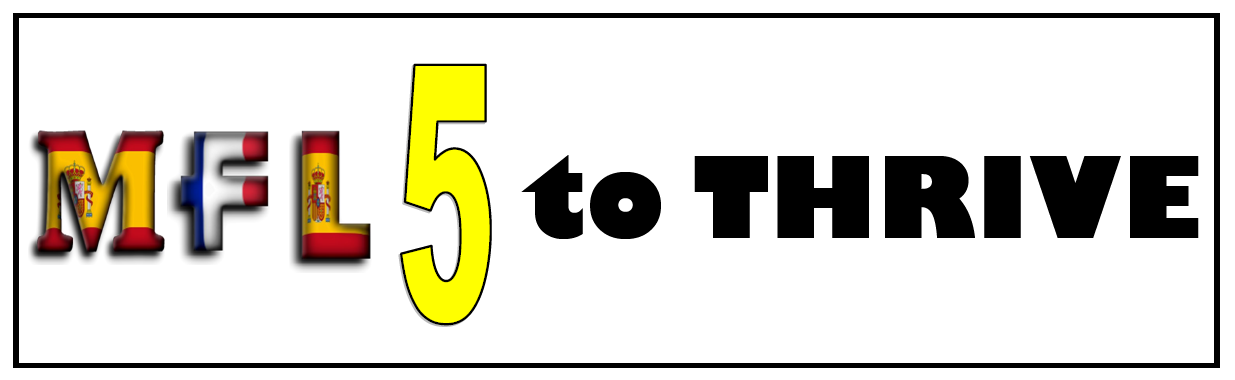 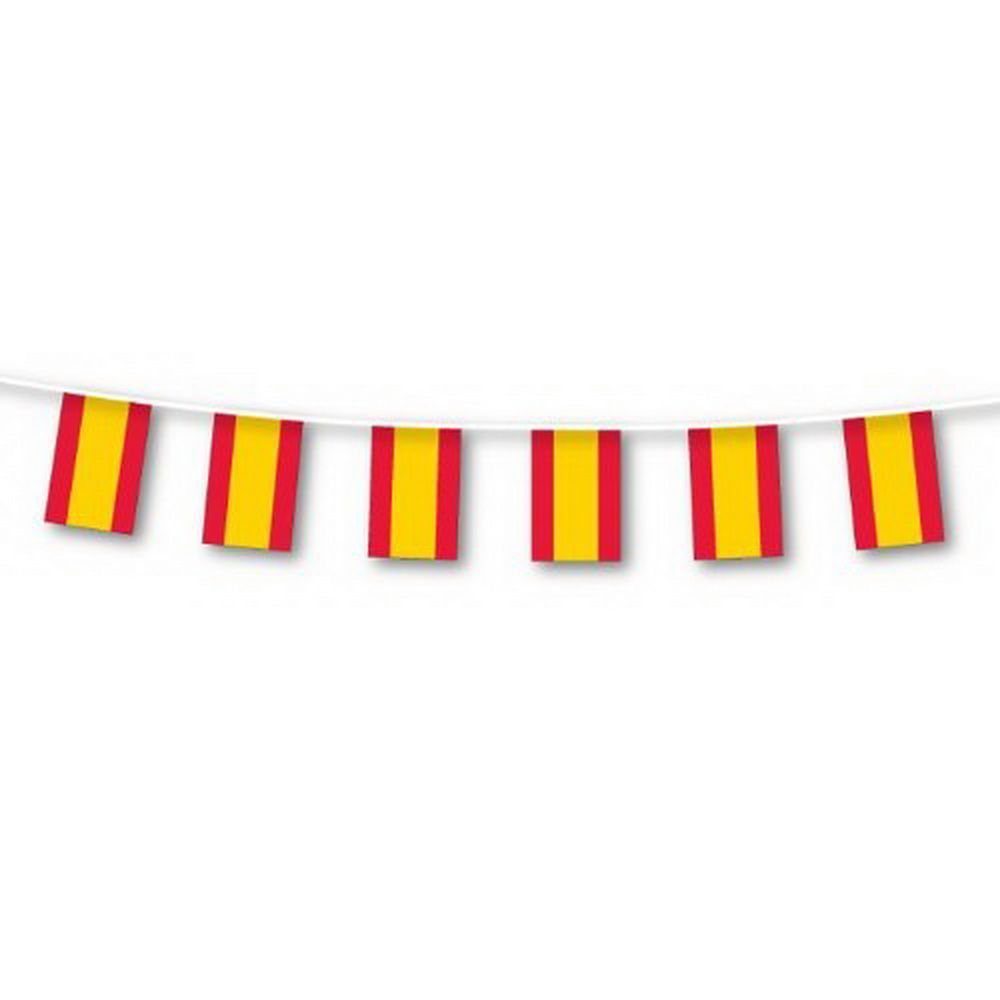 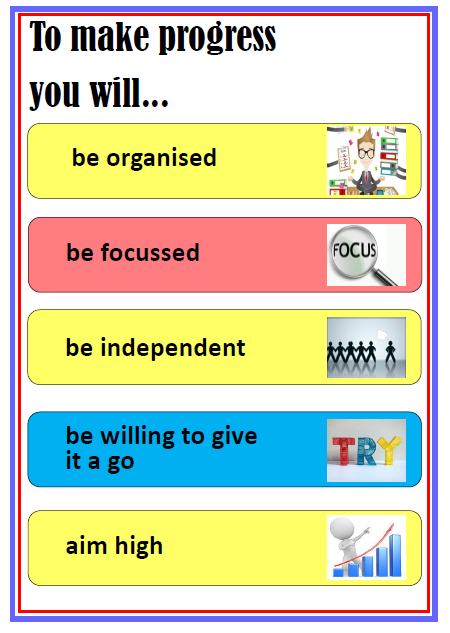 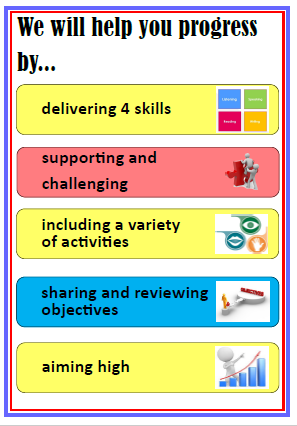 YEAR 8 SPANISH
HOME LEARNING
TEAMS Week 7 – 18/5/2020
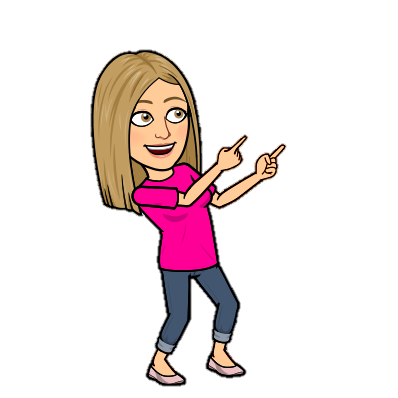 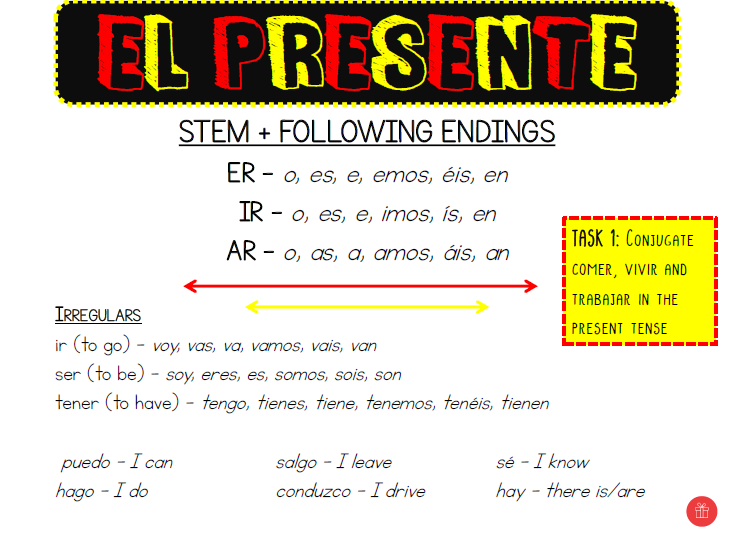 TEAMS Week 8 – 25/5/2020
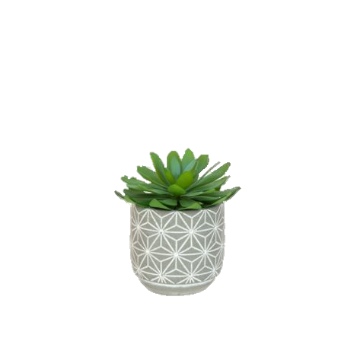 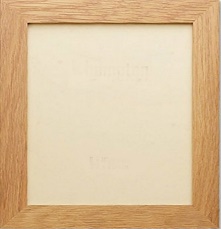 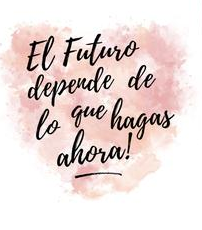 TEAMS Week 9 – 01/6/2020
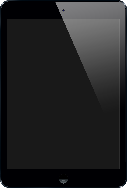 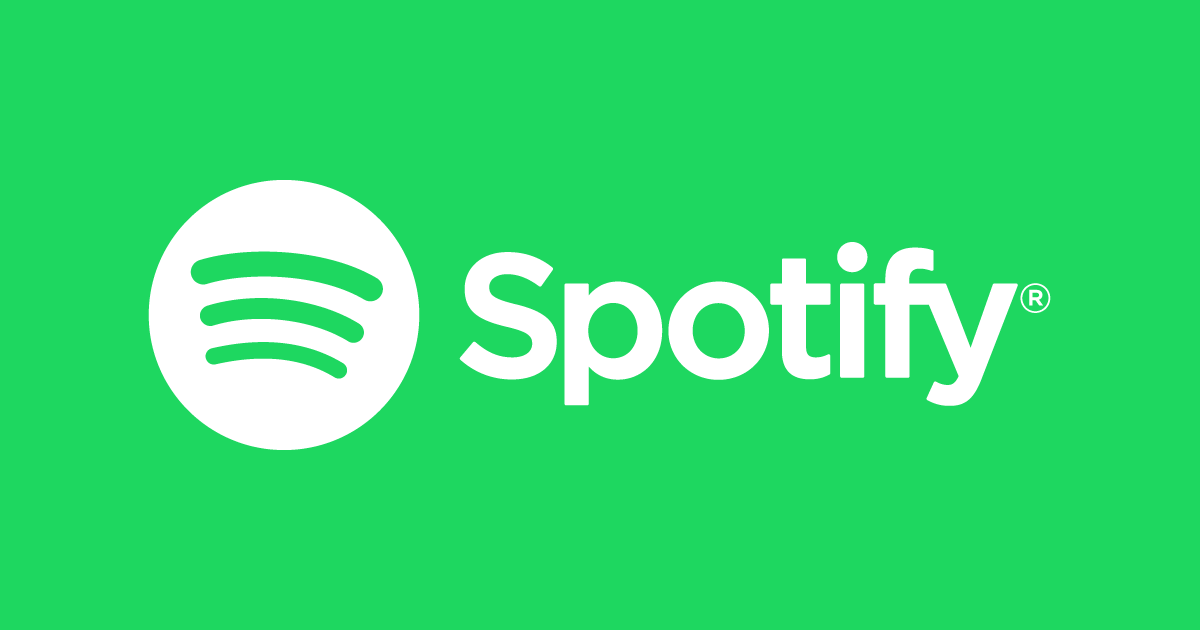 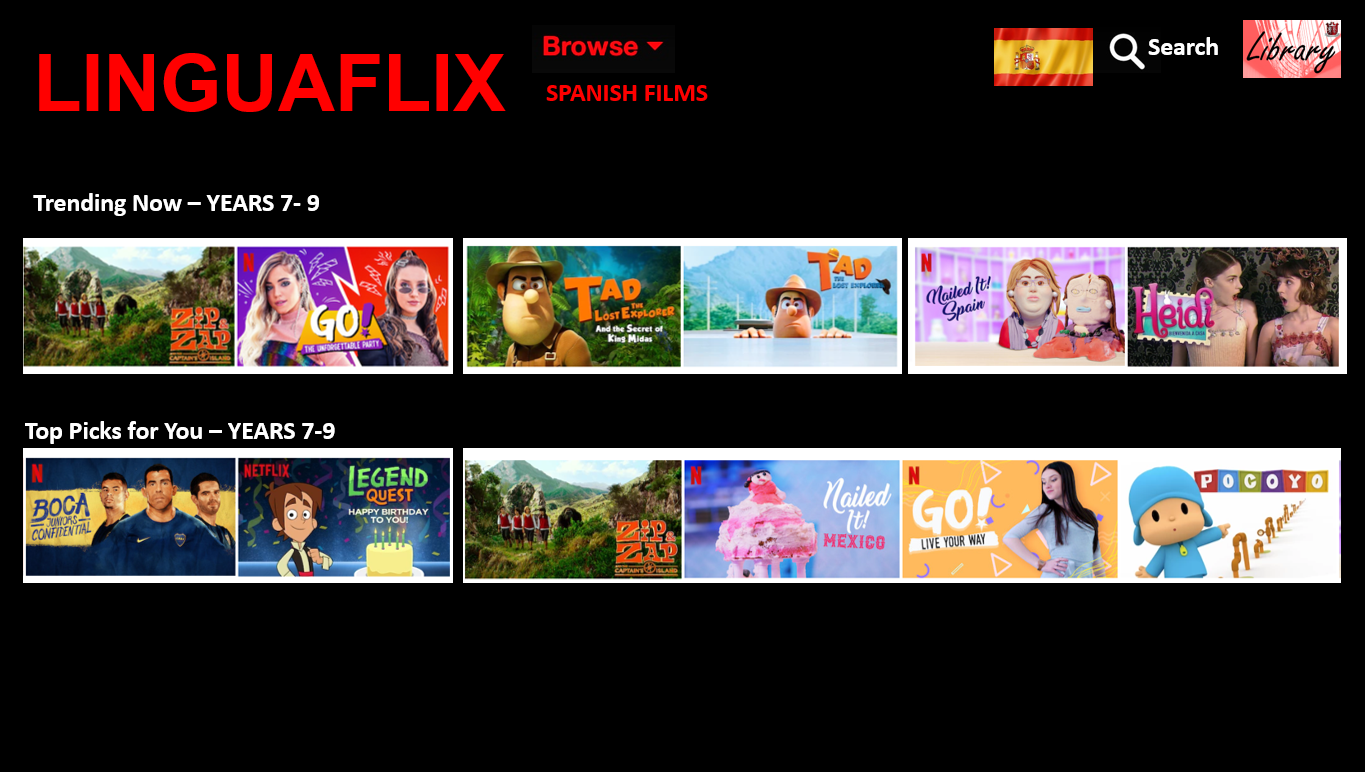 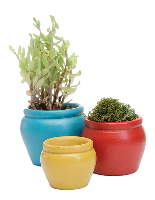 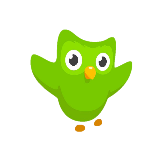 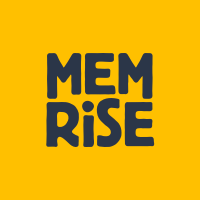 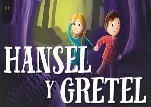 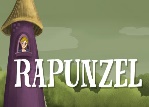 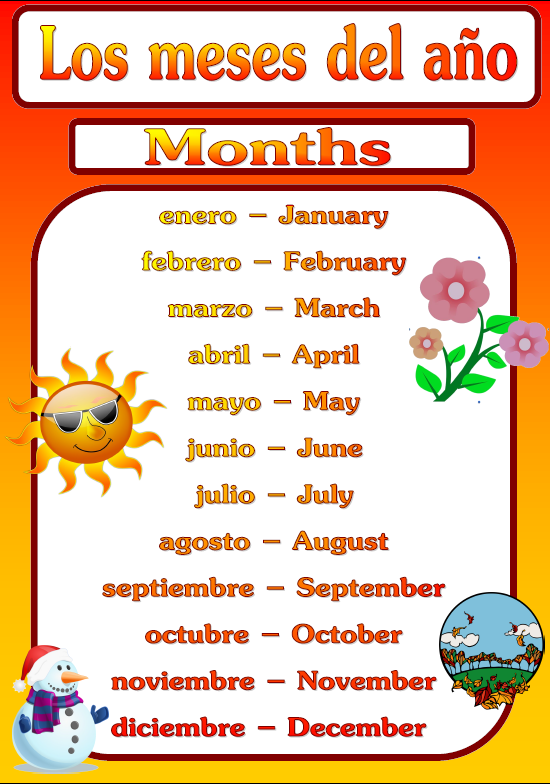 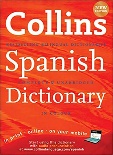 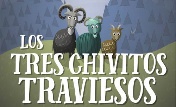 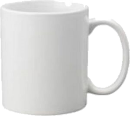 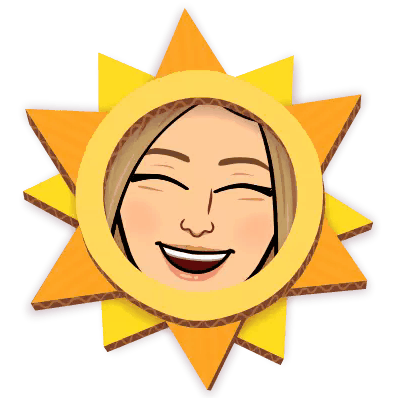 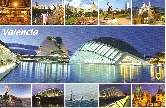 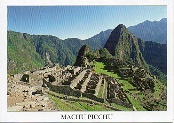 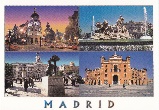